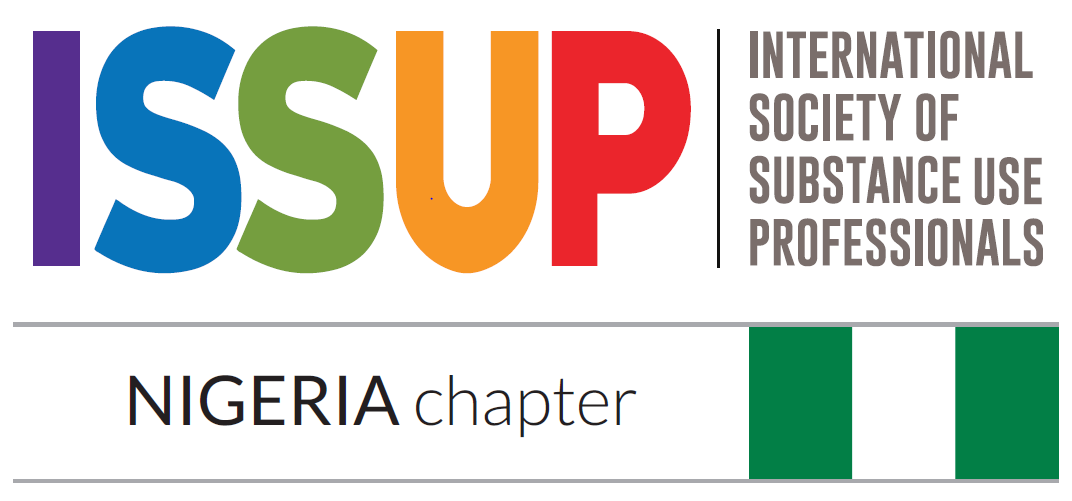 From Treatment to Relapse
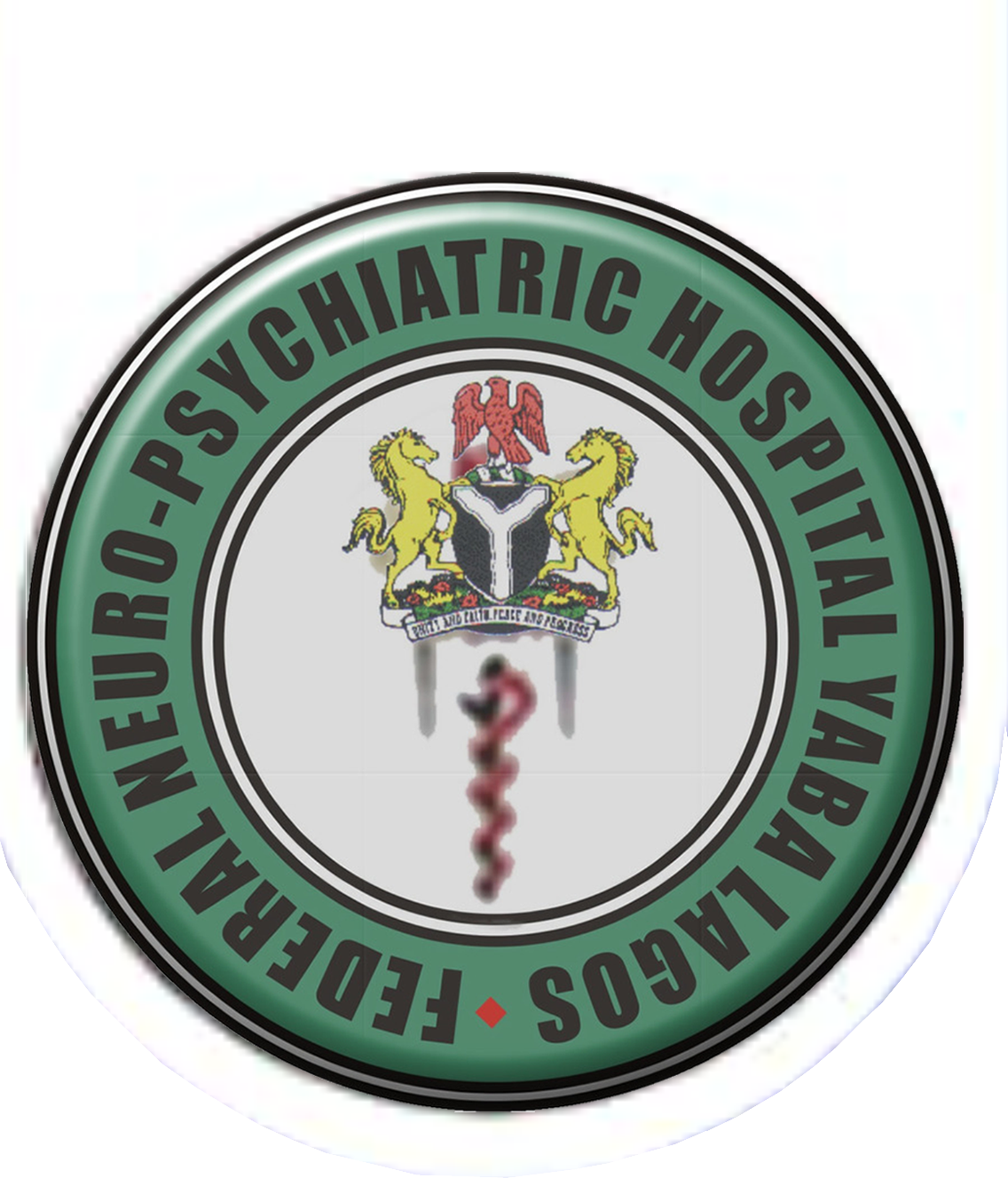 Dr Olajumoke Koyejo,MBChB, FMCPsych,
 ICAP I& II
Consultant Psychiatrist, 
Federal Neuropsychiatric Hospital Yaba, Lagos.
Content
Introduction
Prevalence
Factors that influence relapse
Principle of Relapse Prevention
Stages of relapse
Reference
Introduction
Definition:
Relapse is the recurrence of SUD symptoms after a period of reduced or abstinence of substance use


Relapse is a setback that occurs during a behavioral change process, such that progress toward the initiation or maintenance of a behavior change goal is interrupted by a reversion to the target behavior.
Introduction
Relapse prevention is why most people seek treatment.
 
 Most individuals seek help after failed attempt(s).

Thus  they are simply paying for better solution than their attempt(s)
Introduction cont’d
Relapse is a gradual process with distinct stages.
 
Motivation waxes and wanes 

The goal of the therapist and client in  treatment is to help individuals recognize the early stages of relapse. At which outcome of intervention  is best.
Introduction cont’d
Recovery is a process of personal growth thus it has  developmental milestones.

 Each stage of recovery has its own risks of relapse
 
Relapse begins weeks to months before an individual picks up a drink or the substance.
Prevalence
Relapse prevalence rate is generally between 40 and 75% for heroin  and other illicit drugs within 3mths of discharge or treatment . 

Twelve- month relapse rates following alcohol or tobacco cessation attempts generally range from 80-95%
Factors that influence relapse.
It is important to re-emphasize to us as professionals that one size does not fit all in relapse prevention.


Identification of patient and their unique biopsychosocial characteristics that are associated with relapse would help in  adjusting their relapse prevention  programs for better outcomes.
Classification of factors that influence relapse
The strategy in men is different from women

Adults have their own unique relapse experience which is different from adolescent. So their route of relapse prevention should be different too.

Relapse prevention strategy for different substances of abuse are not the same. 

Pre-treatment, treatment and Discharge
Factors that influence relapse in adults and youths
Adults: Intrapersonal space
Associated with anger or frustration (negative intrapersonal states)
        risk of relapse when coping with urges and temptations to use.        In the presence and less in the absence (2: 1)
Negative physiological state
Interpersonal conflict
Les likely with social pressure to drink

In youths
direct or indirect social pressure to use (66%)
Enhance a positive emotional
Temptations in the presence of cues (37.2%)

Both
Negative affect and interpersonal conflict 
Mood, anxiety, and externalizing disorders
Negative emotional states increase
Factors that influence relapse in adults
Adults: Intrapersonal space
Associated with anger or frustration (negative intrapersonal states)
Intrapersonal states, adults were most likely to relapse when coping with urges and temptations to use either in the presence (55%) or absence (26%) of cues
Negative physiological state
         Less with 
Interpersonal conflict
Social pressure to drink (in 20 % of cases)
Factors that influence relapse in youths
Direct or indirect social pressure to use.

Enhance a positive emotional.

Temptations in the presence of cues.
Pretreatment psychological factors
Under – recognized and poorly or inadequately treated  mental distress leads to poorer patient outcomes.


Level of intrinsic motivation / pretreatment intrinsic motivation though weak is associated with relapse  in alcohol use disorders while “no significant pretreatment difference in intrinsic motivation between “relapsers” and “non-relapsers”. 

 
Presence of comorbid psychiatric disorder e.g Pretreatment negative emotional states, such as anxiety and depression
Treatment and treatment environment / factors
The longer the length of stay  (< 6 months) is associated with  increased risk of relapse. However, intensity, quality  and duration of treatment are important factors.

Reduced risk of relapse is associated with completed treatment programs ( good service intensity and quality)
 Relationship of treatment staff with clients (Not going beyond ethical limits).

 High level of activity and patient’s involvement is associated with better outcome.

Planning for further recovery initiatives, such as support group, housing and employment etc. 

Studies have also shown that commencing the support group programs activly during treatment ensures patient continues post treatment.
After discharge
Peer pressure was commonest cause of relapse.

Poor follow up
 
Absence of self help group e.g Alcohol anonymous groups
General Factors that influence relapse
Sleep disturbance.
Poor literacy level.
Unemployment.
Long duration of use.
Early age of onset. 
Younger age has been associated with  increased risk of relapse.
Principle of Relapse Prevention
Cognitive behavioural  therapy – 
Changed thinking pattern = Changed action

Development of  healthy coping skills.

The development of mindfulness- based relapse prevention.
Stages of Relapse
Emotional relapse.
 
Mental relapse.

Physical relapse
Emotional relapse
Characterised  by poor self care:
Poor emotional care
Poor psychological care, and 
Poor physical care
Emotional relapse : Signs
Clients   remember their last relapse and they don't want to repeat it so they are not actively thinking of using.
This acronym helps explain emotional relapse: HALT – Hungry, Angry, Lonely and Tired
1) bottled up emotions 
 2) Isolating themselves. Neglecting or not exploring hobbies or other positive things of life, not seeing life outside of drug use, bored.
Emotional relapse: Signs cont’d
3) Missed follow-up appointments / meetings or not participating at group meetings
4) Focusing on others on how they made them use or past relapses or focusing on other people’s problems
5) Poor eating and sleeping habits.
Intervention for emotional relapse
self-care
Help clients understand what it means and importance.
This can be as basic as physical self-care, such as sleep, hygiene, and a healthy diet.
Most individuals need more of  emotional self-care. 
Clients need to make time for themselves, to be kind to themselves. 
And explore other hobbies and do fun things to be happy
Intervention for emotional relapse cont’d
These topics have to be revisited many times during follow up visits.
 Ask questions like: 
Are you starting to feel exhausted again?
 Do you feel that you’re being good  to  yourself? 
How are you having fun? 
Are you putting time aside for yourself or are you getting caught up in life?
Mental relapse
Prolonged and poorly  addressed  emotional relapse leads to feeling of restlessness, becoming irritable, and discontent (mental relapse).

This feeling builds in tension and there is need to escape  
Mental relapse is a state of contemplation I.e whether to use or not

With no intervention, cognitive resistance to relapse decreases
Mental relapse- signs
1) Craving for drugs or alcohol commences
 2) Thinking about people, places, and things associated with past use
 3) Minimizing the consequences of past use
 4) Glamorizing past use
 5) Bargaining about the advantages and pleasure of use or not to use. Thinking of acceptable scenarios to use.
Mental relapse- signs contd
Bargaining can be :
People thinking that they can relapse periodically e.g  in a controlled way -  once or twice a year.
Or can mean switching from one purportedly  dangerous addictive substance to a less dangerous one. 
5) Lying to self
 6) Thinking of schemes to better control use
 7) Looking for relapse opportunities; 
 8) Planning a relapse.
Appropriate intervention for mental relapse
Important therapy goal is to help client avoid high-risk situations. 
Identify and avoid their triggers
Teach coping  skills
Encourage life outside of drug use
Physical Relapse
Divided into lapse and relapse
Lapse is a the initial  drug or alcohol use which usually leads to mental relapse of obsessive or uncontrolled thinking about using. 
physical relapse is several relapses of opportunity to use.
Initially the person has a window in which they feel they will not get caught.
So the use starts
Physical Relapse prevention
Role plays involving rehearsing opportunity situations and developing healthy exit strategies.
Physical Relapse intervention
At the level of physical relapse the earlier the client goes back for treatment the better the prognosis for such client
In conclusion
Evidence based  knowledge of relapse prevention enhances the need for person-centered approaches. And there is great need for therapist to be able to plan along the line of needs of their clients.  One Size does not for all.
Finally,
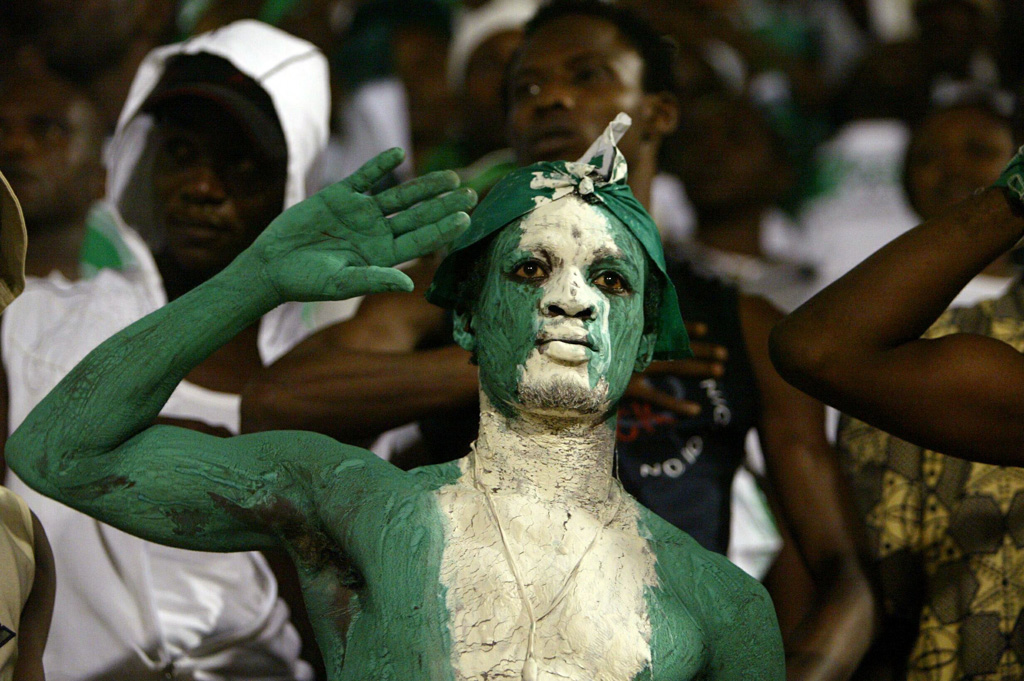 thank you for listening
References
1. Gorski T, Miller M. Staying Sober: A Guide for Relapse Pre- vention. Independence, MO: Independence Press; 1986.
2. Brown S. Treating the Alcoholic: A Developmental Model of Recovery. New York: Wiley; 1985.
3. Marlatt GA, George WH. Relapse prevention: introduction and overview of the model. Br J Addict. 1984;79(3):261-73.
4. Melemis SM. I Want to Change My Life: How to Overcome Anxiety, Depression and Addiction. Toronto: Modern Ther- apies; 2010.
5. Melemis SM. A Relapse Prevention Video: Early warning signs and important coping skills. AddictionsandRecovery.org [In- ternet]. 2015. Available from: http://www.addictionsandrecov- ery.org/relapse-prevention.htm.
. 6. Relapse after inpatient substance use treatment: A prospective cohort study among users of illicit substances Melemis SM. 2015
7. Andersson, H. W., Wenaas, M., & Nordfjærn, T. (2019). Relapse after inpatient substance use treatment: A prospective cohort study among users of illicit substances. Addictive Behaviors, 90, 222–228. https://doi.org/10.1016/j.addbeh.2018.11.008
Sau, M., Mukherjee, A., Manna, N., & Sanyal, S. (2013). Sociodemographic and substance use correlates of repeated relapse among patients presenting for relapse treatment at an addiction treatment center in Kolkata, India. African Health Sciences, 13(3), 791–799. https://doi.org/10.4314/ahs.v13i3.39